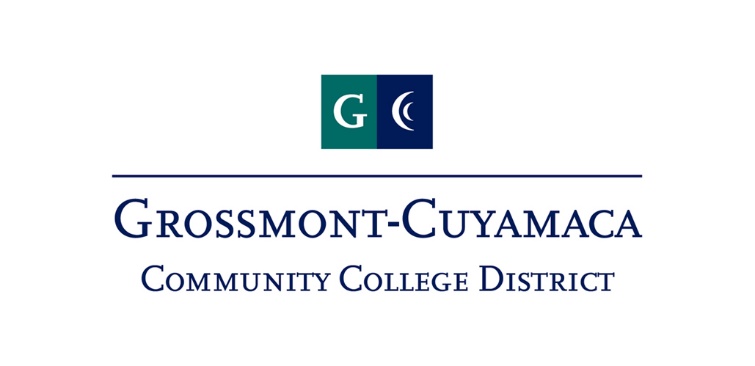 Student Information System (SIS) Upgrade Status Update
Academic Senate
September 2022
Project Overview
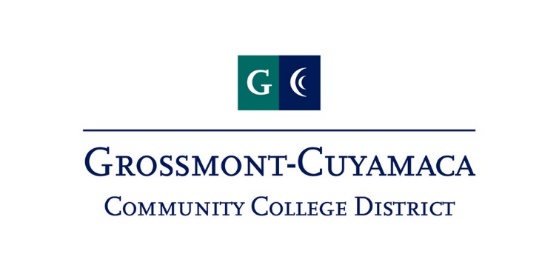 Improve the Student Information System (SIS)
Move off WebAdvisor
Adopt full functionality of Colleague Self-Service 
Implement the Experience Portal
System Maintenance
[Speaker Notes: As a reminder of our SIS Upgrade Project, I want to take the opportunity to quickly go over the two main phases. Phase 1. Transition off WebAdvisor. Phase 2. Adopt full functionality of Colleague Self-Service and the Experience Portal that will serve as our new dashboard for students, faculty and staff.]
Getting Off Web AdvisorFor Students
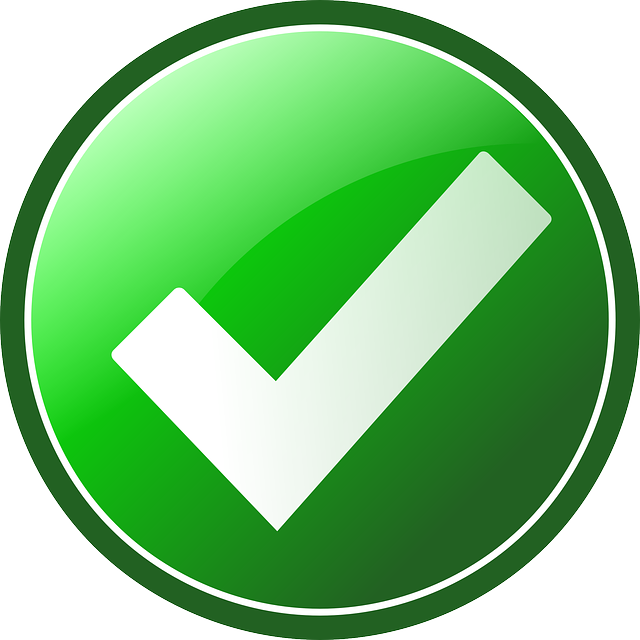 Accomplished - already available in Self Service
Class Schedule
Registration

Remaining functionality to add to Self Service
Link to Financial Aid (SAM) System without the need to log in again
Link to Online Orientation
Link to My text Books
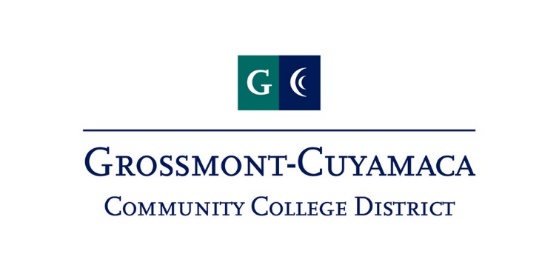 [Speaker Notes: Know Why are we doing this. I like to refer to Our Why to more than just the reasons why we have to get this work done. I like to tie the WHY I do things to my purpose or north start]
Getting Off Web AdvisorFor Students  - Status
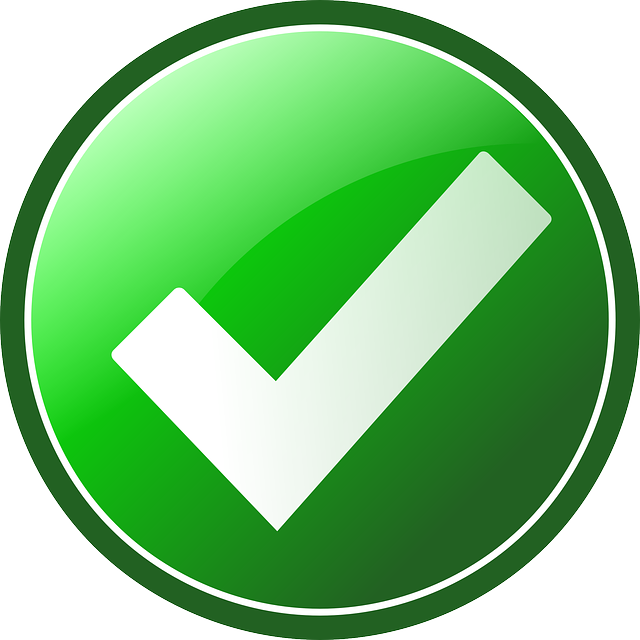 Potential solutions identified and implementation strategy being worked out now
If testing proves successful, this phase could be completed by mid-October
If alternate solutions are required, this could delay the Go-Live date
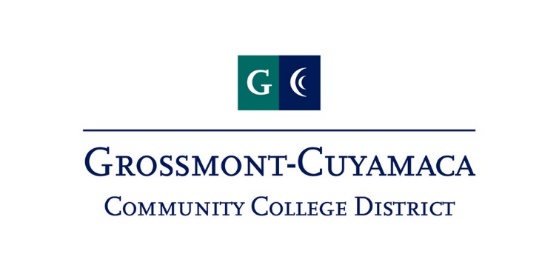 [Speaker Notes: Know Why are we doing this. I like to refer to Our Why to more than just the reasons why we have to get this work done. I like to tie the WHY I do things to my purpose or north start]
Getting Off Web AdvisorStudent - Go Live Roll Out Plan
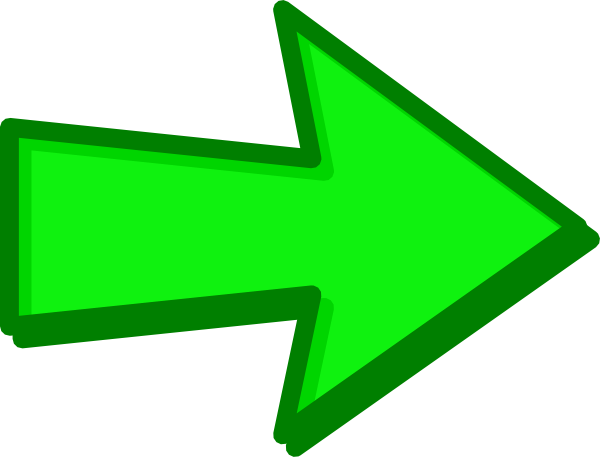 Create training materials and messaging
Update websites and emails
Communicate change to Management, Faculty and Staff
Send email notification to all active students and applicants
Go Live on Self Service
Turn off access to Web Advisor
Target Completion:  December 2022
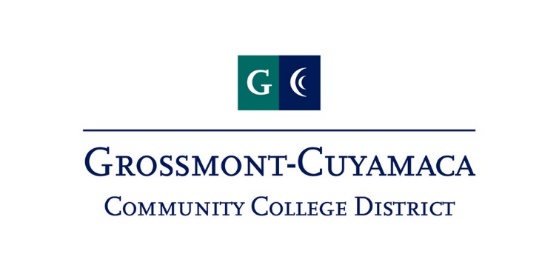 Getting Off Web AdvisorFor Faculty
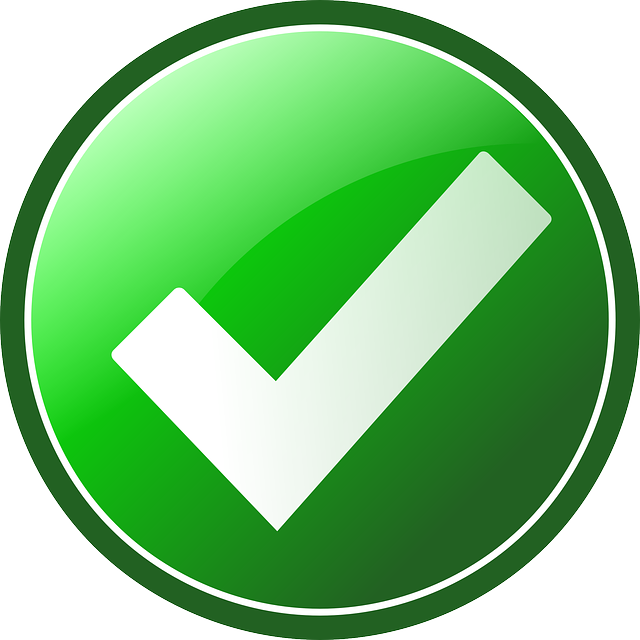 Accomplished – already available in Self Service
Class Roster
Grade Roster
Permissions
Waitlist

Remaining Rosters to add to Self Service
Attendance
Census
Drops
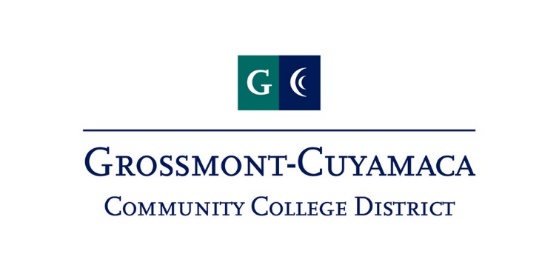 [Speaker Notes: Know Why are we doing this. I like to refer to Our Why to more than just the reasons why we have to get this work done. I like to tie the WHY I do things to my purpose or north start]
Getting Off Web AdvisorFor Faculty - Status
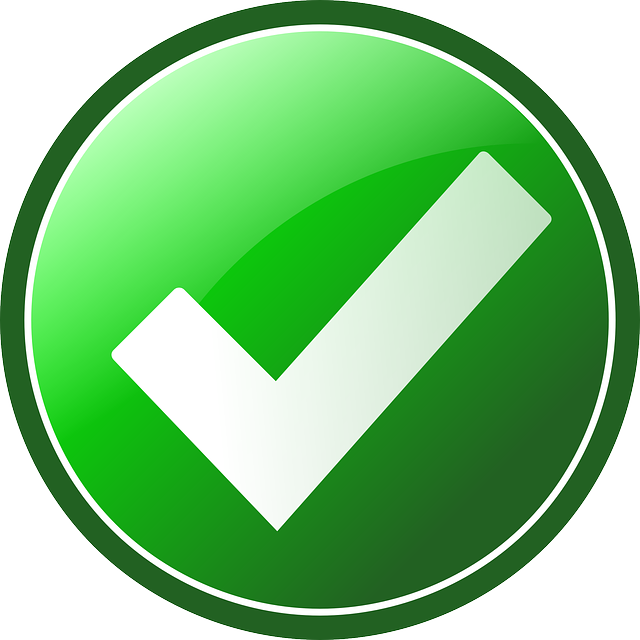 Change to Attendance Roster business practice being implemented
Solution for Drop Roster process in testing
If new Attendance Roster and Drop Roster processes are successfully tested, this phase could be completed by mid-October
If alternate solutions are required, this could delay the Go-Live date
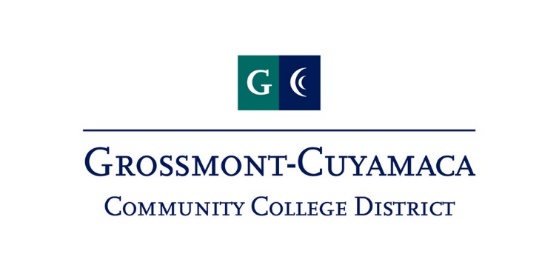 [Speaker Notes: Know Why are we doing this. I like to refer to Our Why to more than just the reasons why we have to get this work done. I like to tie the WHY I do things to my purpose or north start]
Getting Off Web AdvisorFaculty - Go Live Roll Out Plan
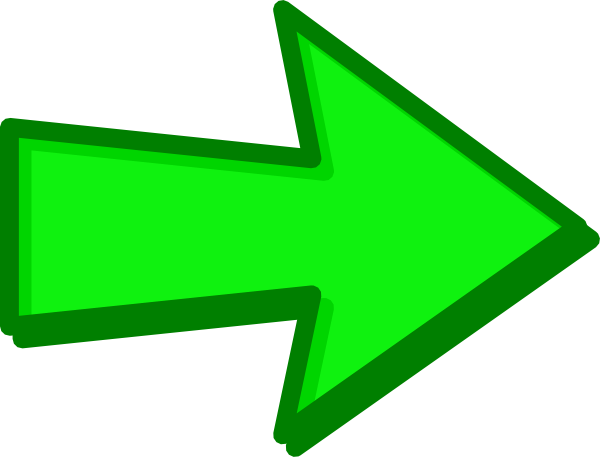 Create training materials and messaging
Update websites and emails
Communicate change to Faculty
Provide Training to Faculty on new processes:
Positive Attendance 
Census Rosters
Drop Rosters
Go Live on Self Service
Turn off access to Web Advisor
Target Completion:  December 2022
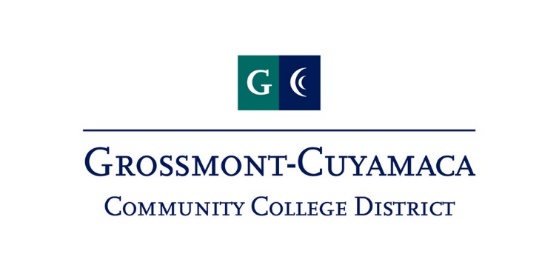 Major Projects
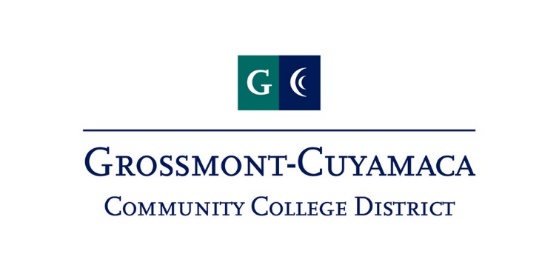 System MaintenanceData Cleanup – underway now
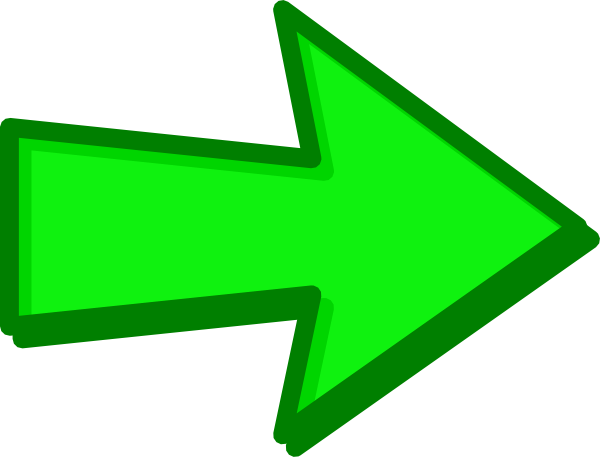 Colleague Data Refresh:
Data Compliance
Customizations Minimized
Business Process Changes
Integrations
Savelist, Query & Code Rewrite
Move Database from Unidata to SQL
ID Mgmt/Acct Provisioning
Student Data identified to be cleaned up to support current and future projects:
Academic Programs (TOP, CIP, Program Reqs) (for CourseLeaf and FA)
Prerequisites (for CourseLeaf)
External Transcript Data
Student Codes (Student Type, Residency, Campus Org, Cohorts) (for FA)
Residency Status (for FA)
Institution (Other Colleges & High Schools) (for CourseLeaf)
Name Hierarchy - standardize for all processes and integrations
Address Hierarchy - standardize for all processes and integrations
Email Hierarchy - standardize for all processes and integrations
Book/Course Material - list all materials and fees (for MIS)
Academic Standing Calculation cleanup (for FA)
Loss of CCPG cleanup (for FA)
Enrollment Priority Assignment
Cohort Tracking - correct cohorts based on best practices
Campus Organizations (Athletes, etc.)
Nat. Student Clearinghouse Enrollment Submissions
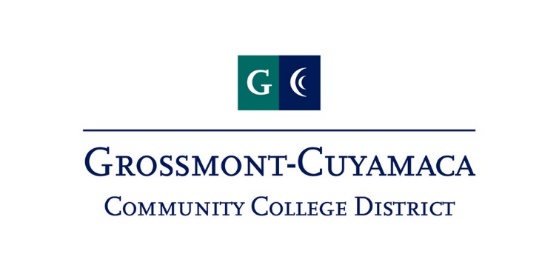 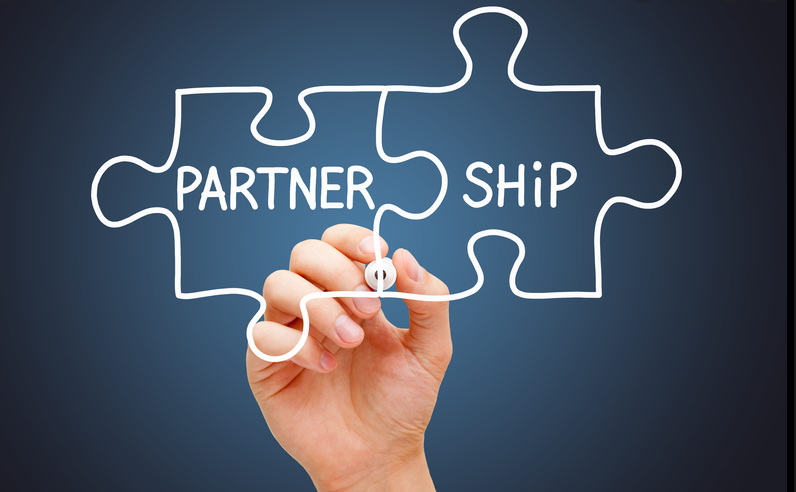 [Speaker Notes: VP- we need your support, advocacy and leadership to help us launch, implement and communicate to faculty about the importance of this project!
We need you as our partners and to trust that although this ride will be a bumpy one, we will do our best to support you all the way through!]
Questions and Feedback!
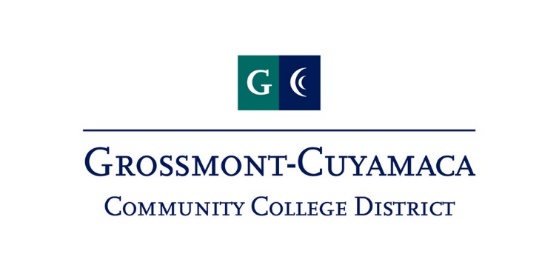 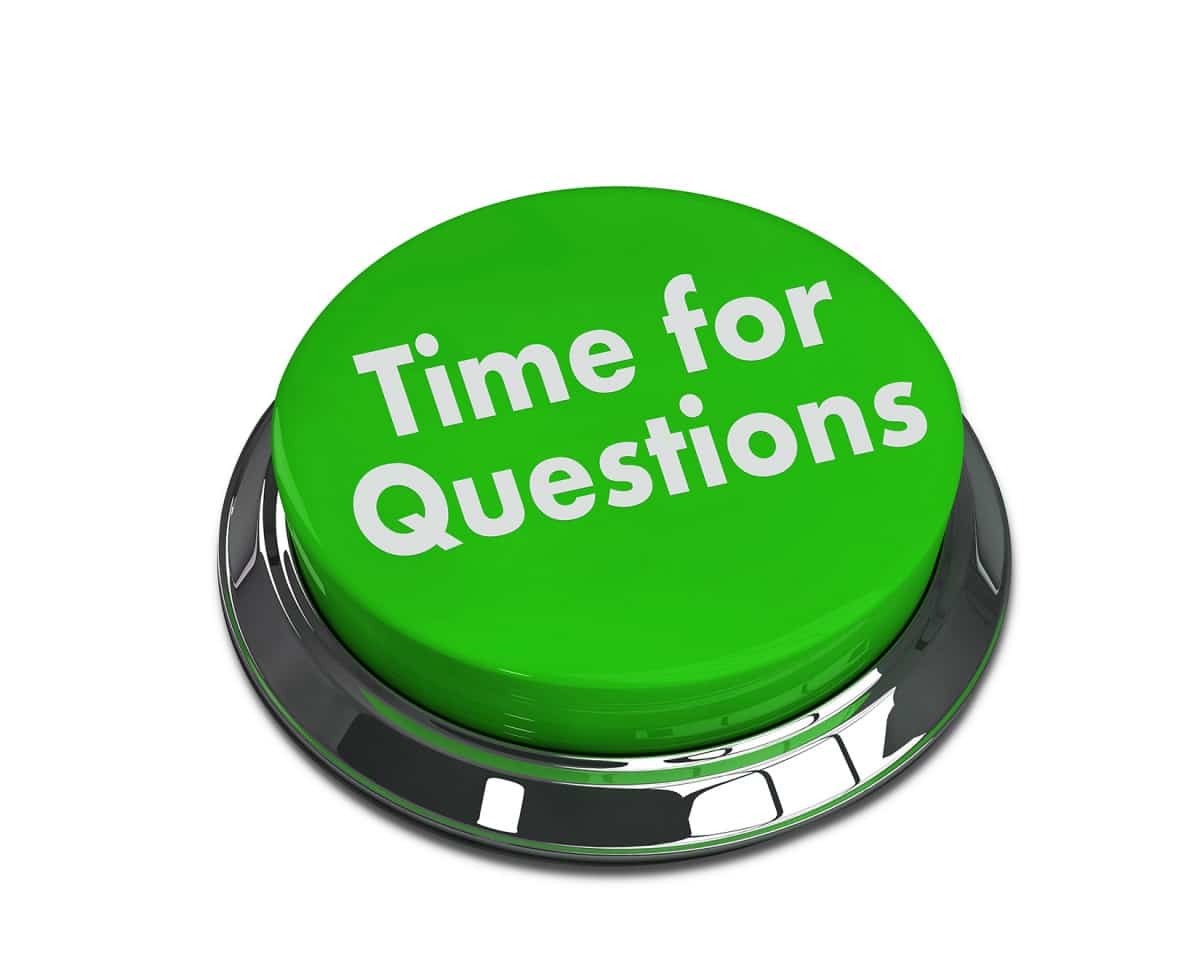 [Speaker Notes: We need you as our partners and remain committed to improving our students experience. Please know that although this ride will be a bumpy one, we will do our best to support you all the way through.]